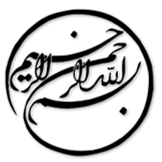 کاربرد الگوریتم های داده کاوی برای زوال عقل در افراد مبتلا به ایدز
دانشجو:
استاد:
سال تحصیلی:
نام درس:
فصل اول: مقدمه

داده کاوی (MD) یکی از فرایندهای واکاوی داده ها است که با استفاده از راهبردهایی همچون الگوریتم های یادگیری، هوش مصنوعی (AI) یا طبقه بندی ها آماری قادر به پیش بینی و استخراج الگوهای منسجم است. با استفاده از این روش و بر پایه ی الگوهای مسائل سلامت و درمان های مراقبتی برای بیماری های گوناگون، متخصص بهداشت بیمار را شناسایی، توصیف، و راهنمایی خواهد کرد. از آنجا که اختلال های عصب شناختی یکی از شایع ترین بیماری ها است و یک مسأله ی سلامتی عمومی نیز انگاشته می شود، آن را با ویروس نقص ایمنی انسانی (HAND) مرتبط می کنیم چون این ویروس سیستم ایمنی را به مخاطره می اندازد. در میان اختلال های شناختی مرتبط با HIV، زوال عقل جدی ترین نوع شناخته می شود، چون در کارکردهای حرکتی، رفتاری، و هوشی فرد مبتلا اختلال ایجاد می کند و موجب می شود که نتواند فعالیت های سودمند و مؤثر روزمره را انجام دهد.
1/12
فصل اول
مقدمه
1
از سوی دیگر، متخصص سلامت علی رغم تدوین پیشینه ی پزشکی، و معاینات عصب شناختی و شناختی، گاهی در مورد اتخاذ رویکرد درمانی در برابر یک عارضه ی عصب شناختیِ احتمالی دچار تردید است، چون آغاز زوال عقل در فرد مبتلا به HIV ناآشکار است و نشانه ها و علائم آغازین ممکن است با دیگر بیماری های روانپزشکی همچون افسردگی و اضطراب اشتباه گرفته شود. در چنین وضیعتی، استفاده از راهبردهای فن آورانه همچون فن آوری های اطلاعات و ارتباطات (ICT) می توانند ابزارهای اساسی و مهمی برای تشخیص اولیه ی زوال عقل و دیگر بیماری ها انگاشته شوند. در میان تکنیک های رایانشی، استفاده از الگوریتم هایی مرسوم است که ساختار داده های موجود را درک می کنند و قادرند قوانین پیش بینی کننده ای تولید کنند که نتایج شان هنگام تلفیق می تواند مزایایی همچون کاهش هزینه ها و کارامدی مداخلات هم در درمان و هم در اقدامات بازدارنده در پی داشته باشد. از همین رو، مطالعه ی کنونی بر آن است که بر پایه ی داده کاوی، الگوریتمی با بهترین عملکرد که قادر به تشخیص مرتبط ترین خصوصیات پیرامون احتمال بالای ابتلا به زوال عقل در افراد مبتلا به ایدز باشد، شناسایی کند.
2/12
فصل اول
مقدمه
1
لطفا توجه داشته باشيد
که اين فايل تنها بخشی از محصول بوده و صرفا جهت معرفی محصول ميباشد
برای خريداری و دانلود فايل کامل مقاله به زبان فارسی
با فرمت پاورپوينت (با قابليت ويرايش(
اينجا کليک نماييد.
فروشگاه اينترنتی ايران عرضه www.iranarze.ir
5
4
3
2
1